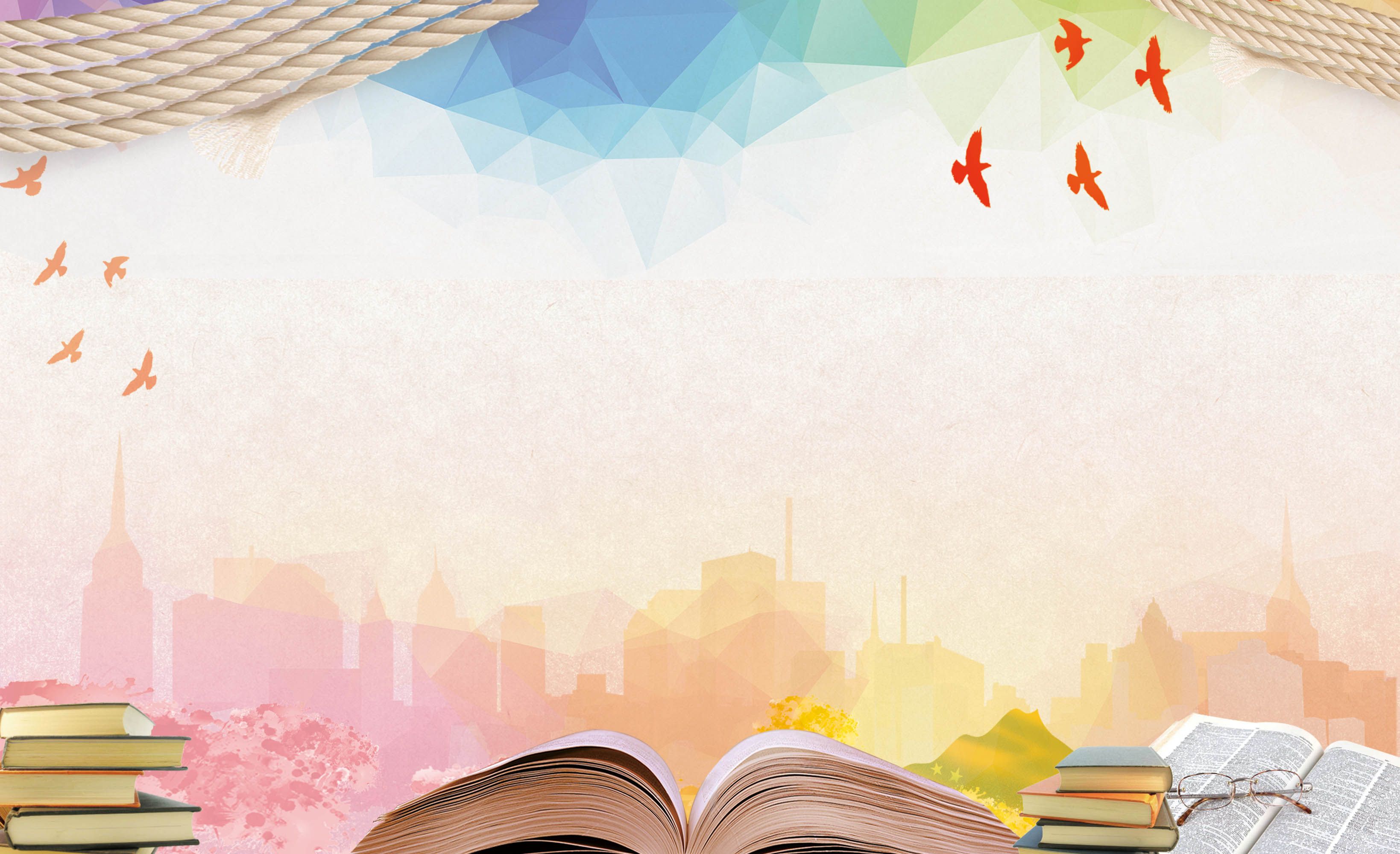 Рабочий лист для развития читательской функциональной грамотности
Енот Читалкин, любитель книг, однажды решил, что мир на страницах – это лишь начало. Он собрал небольшой рюкзак, взял любимую книгу и отправился в путешествие. Енот Читалкин хотел увидеть мир своими глазами, познакомиться с людьми разных профессий и узнать, как на самом деле всё устроено.
Давайте узнаем, с кем Енот Читалкин сегодня познакомиться!
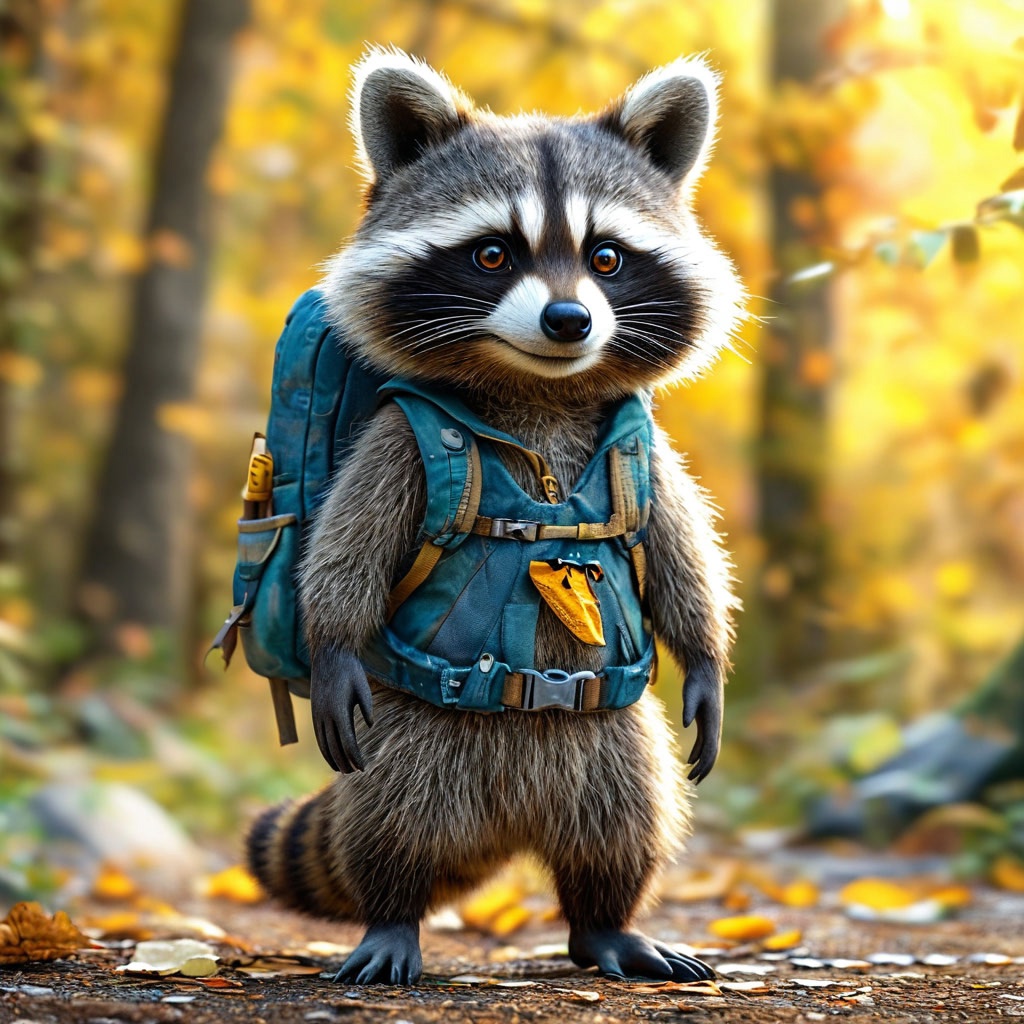 Задние 1. Внимательно прочитайте текст и ответьте на вопросы
1. Что любил делать Енот Читалкин?​​
Ответ: Енот Читалкин любил приключения и новые знания.​​
2. Какие виды хлеба представлял Енот Читалкин?​​
Ответ: Енот Читалкин представлял румяные булки, хрустящие багеты и пышные пироги.
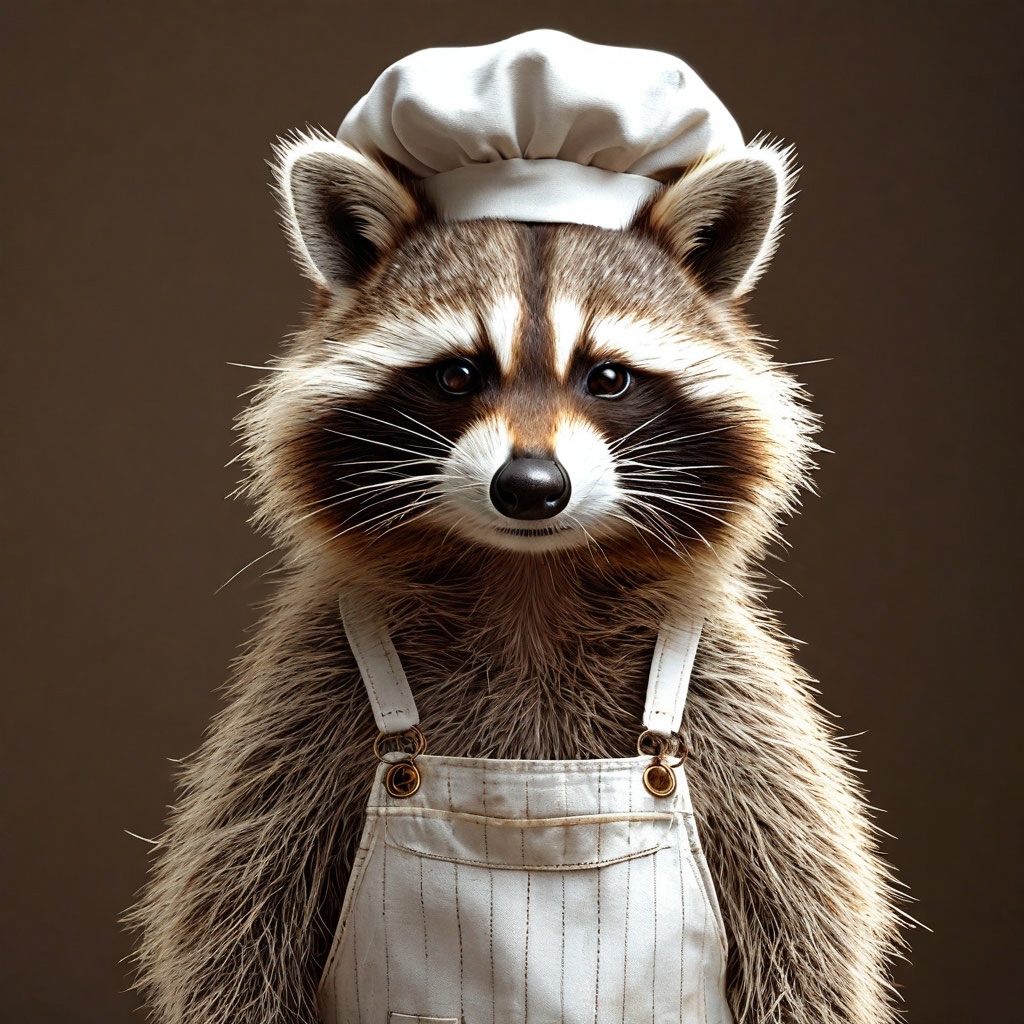 3. Как называлась пекарня, куда заглянул Енот Читалкин?​​
Ответ: Пекарня называлась "Хлебные чудеса"​​
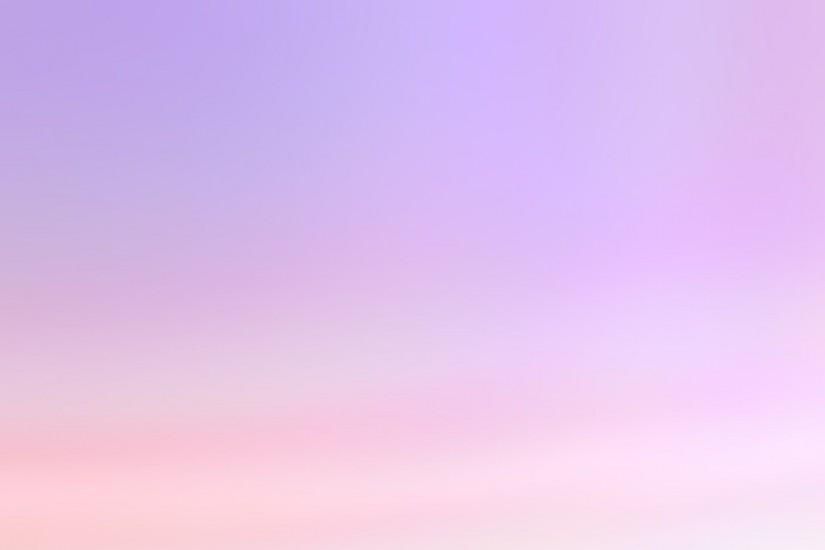 Задние 1. Внимательно прочитайте текст и ответьте на вопросы​
​
4. Что рассказал Пекарь-мышонок Еноту Читалкину о своей профессии?​​​
Ответ: Пекарь рассказал Еноту- Читалкину, что для работы пекарем нужно много учиться, работать с опытными мастерами и знать секреты разных сортов муки, дрожжей, специй.​​
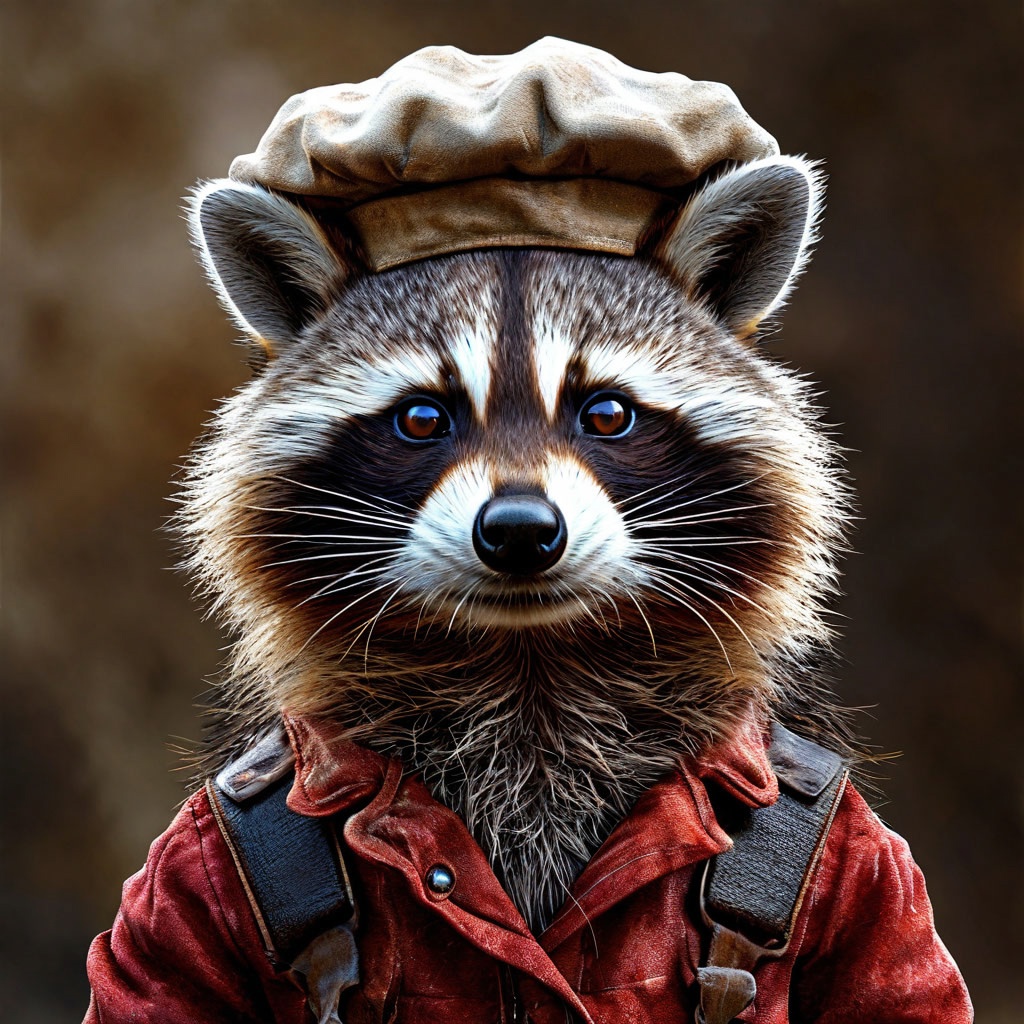 5. Почему Енот Читалкин сказал, что пекарь - это волшебник?​​​
Ответ: Енот Читалкин сказал, что пекарь - это волшебник, потому что из простых ингредиентов получаются такие прекрасные хлебные чудеса.​​
Задание 2. Войдя в пекарню, Енот Читалкин увидел на стене таблицу с информацией о разных видах хлеба. Помогите ему разобраться с этой таблицей и ответьте на вопросы.
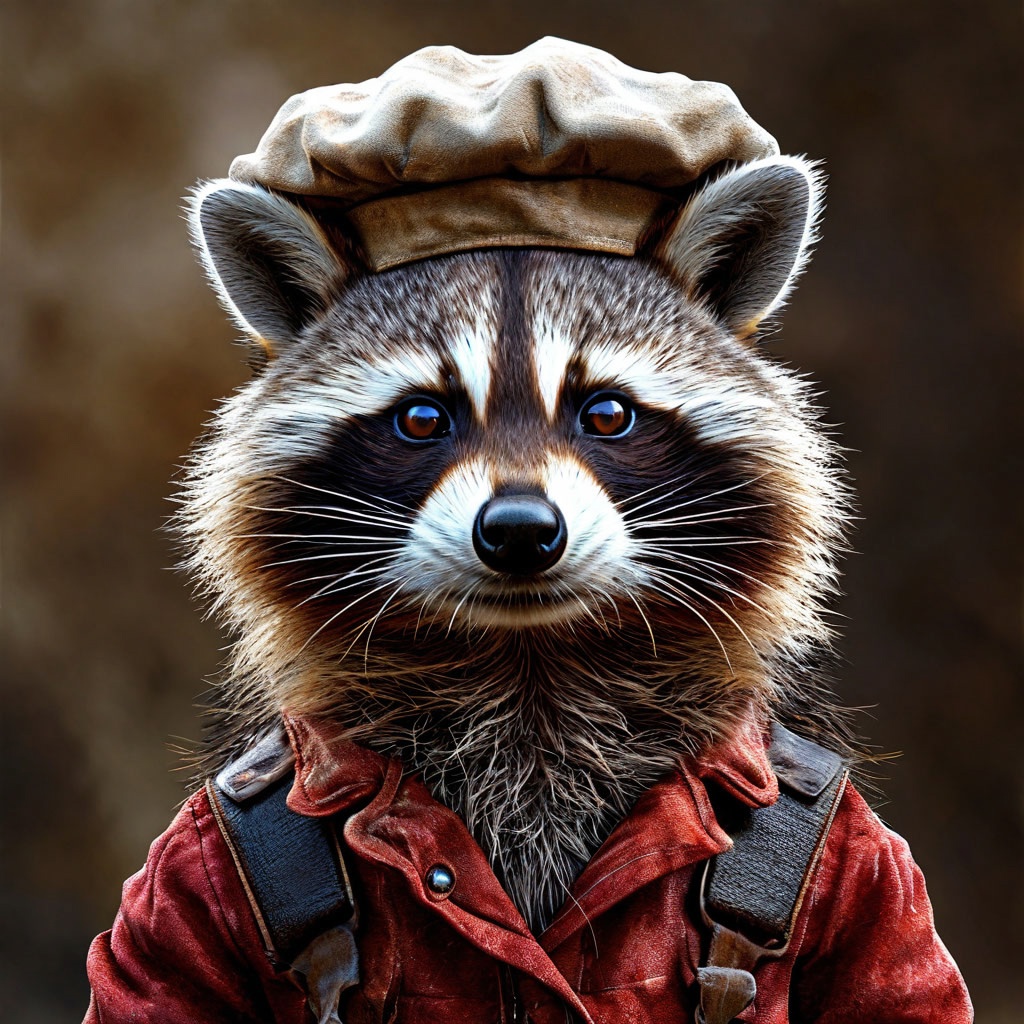 Ответ: белый хлеб и багет
Ответ: черный хлеб
Ответ: черный хлеб
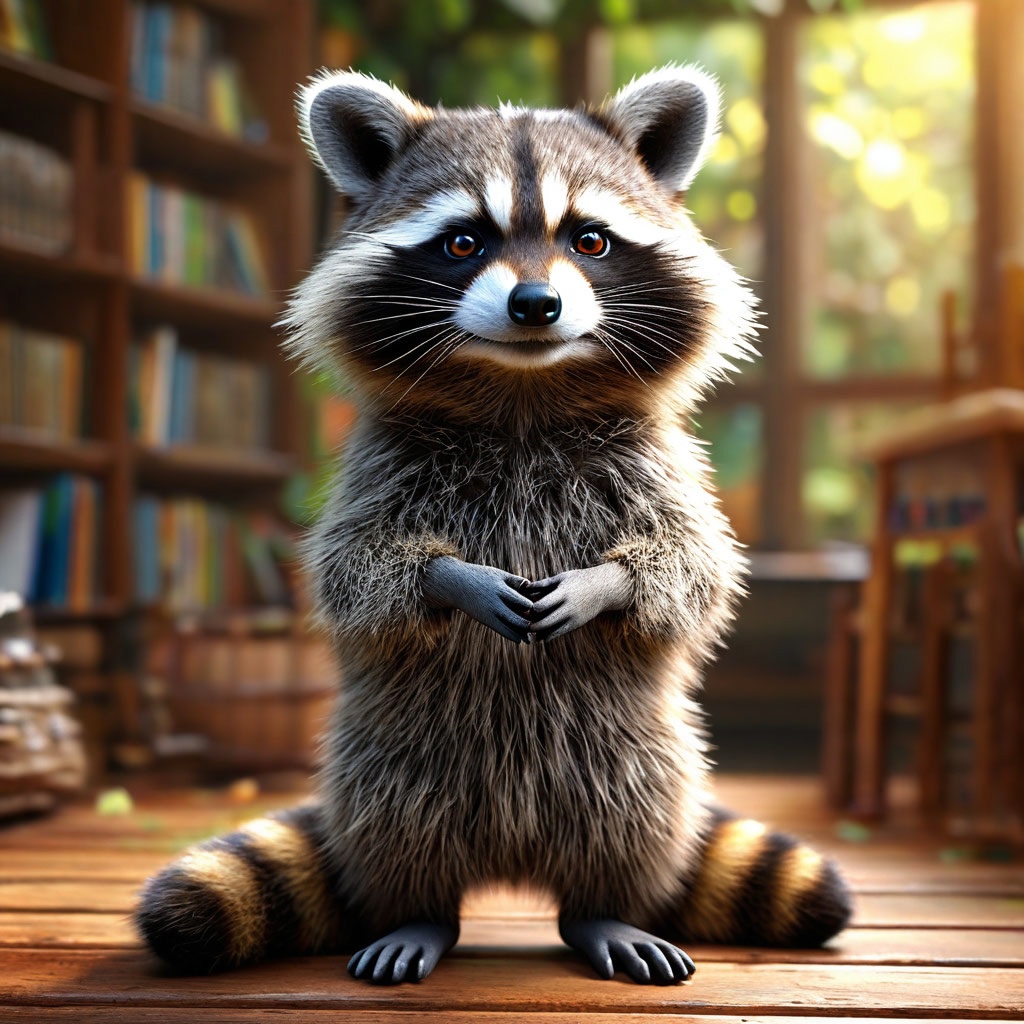 Ответ: белый хлеб
Ответ: булочку
Задвние 3. Рядом с таблицей Енот Читалкин заметил диаграмму, которая показывала популярность разных видов хлеба в пекарне “Хлебные чудеса”. Помогите ему правильно прочитать диаграмму.
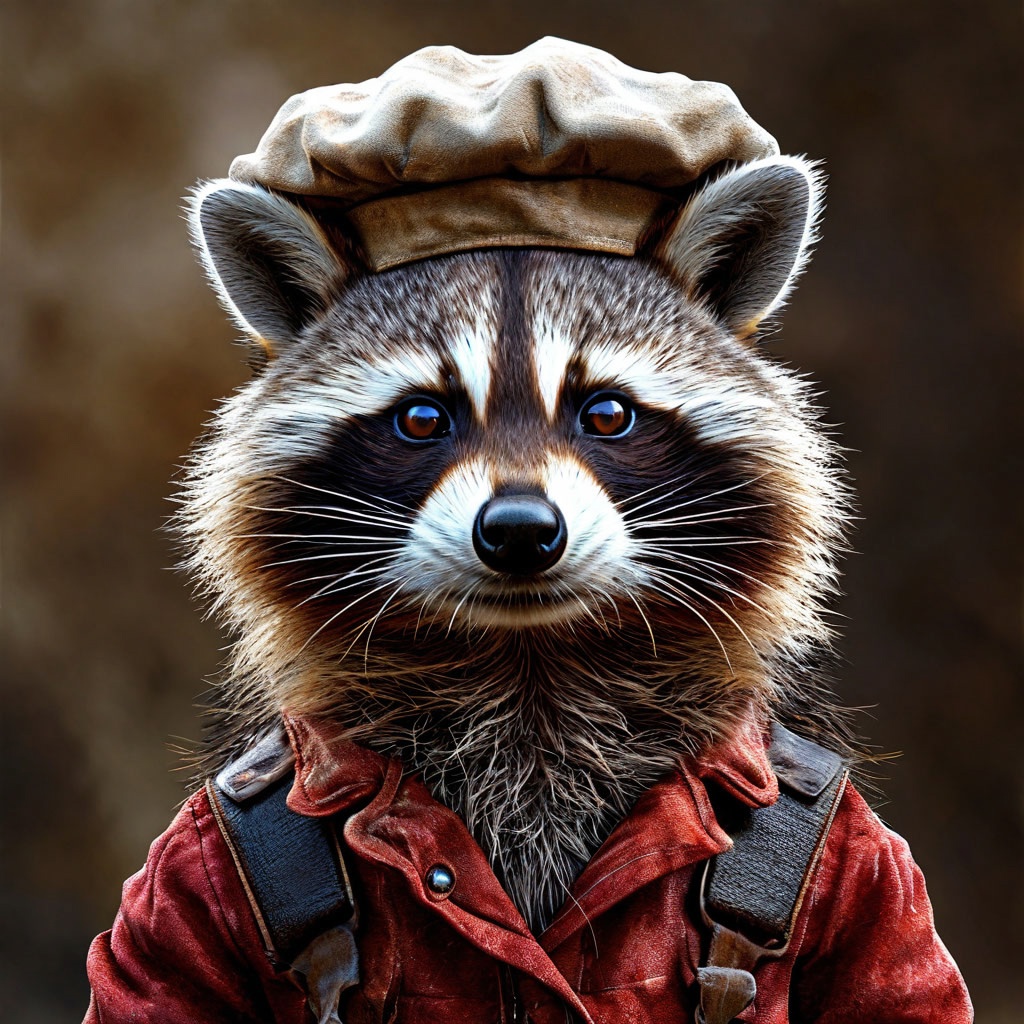 Ответы:
1. Булочка​
2. Черный хлеб​
3. 50​
4. На 20​
5. Булочку​
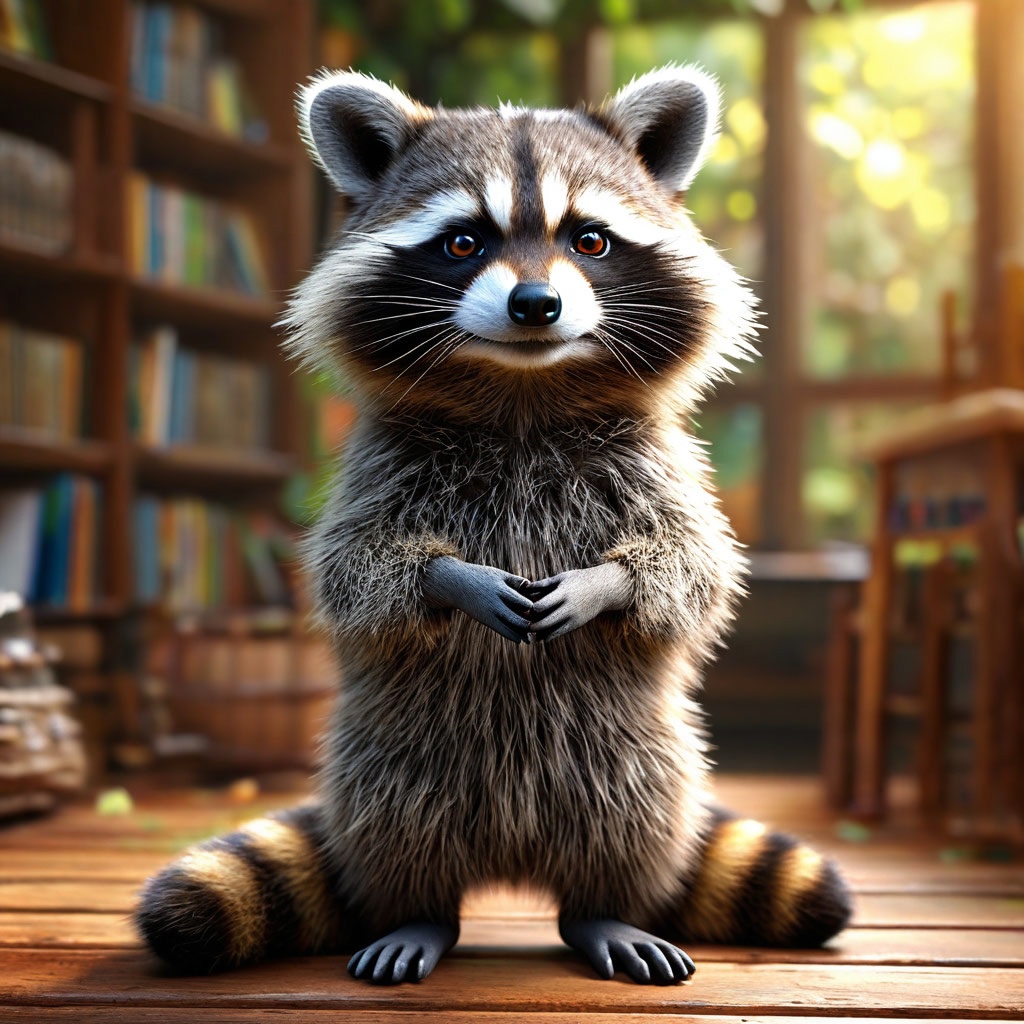 Задание 4. Помогите Еноту Читалкину правильно соотнести термины и их описания.
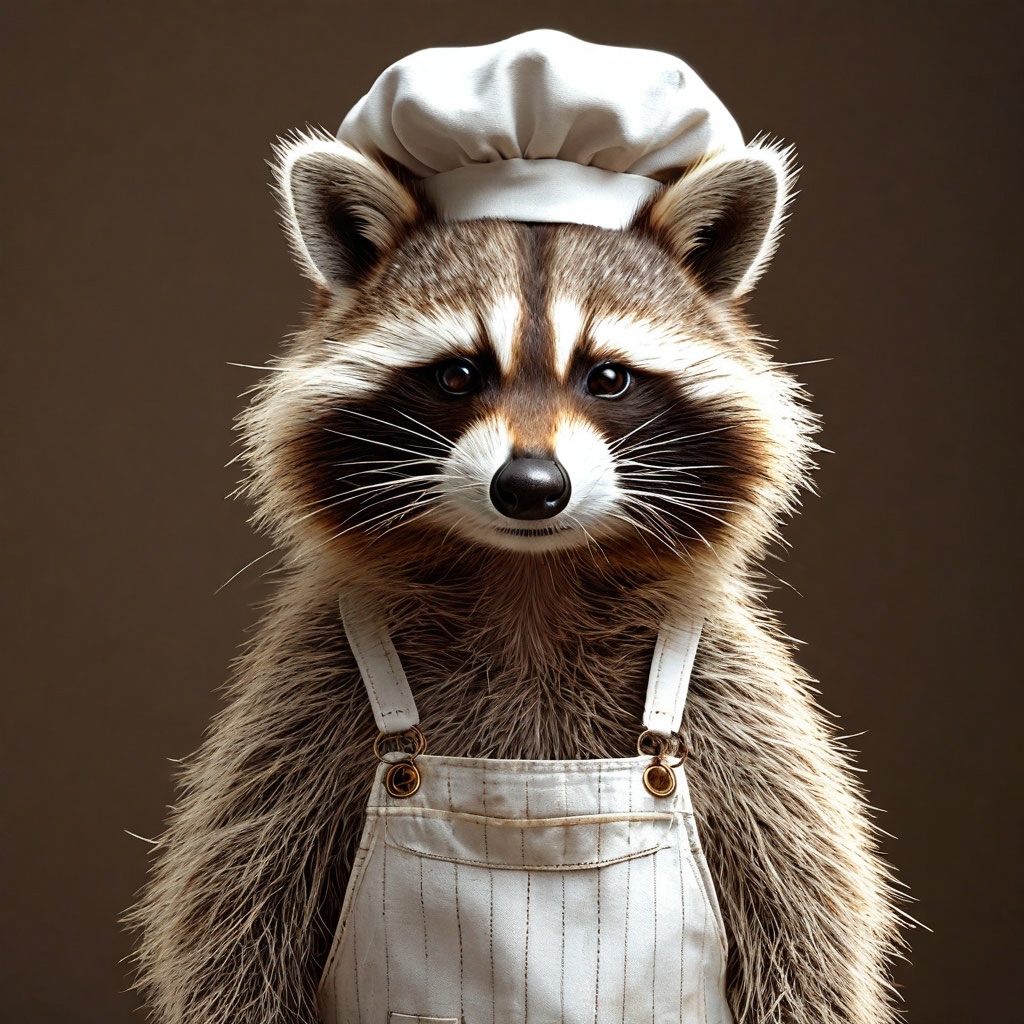 Ответы:
1- А
2- Д
3- Б
4- Г
5- В
Задание 5. Прочитай шаги и расставь их в правильном порядке, чтобы получить пошаговую инструкцию по приготовлению хлеба. Номера шагов нужно записать в порядке, в котором они должны выполняться.
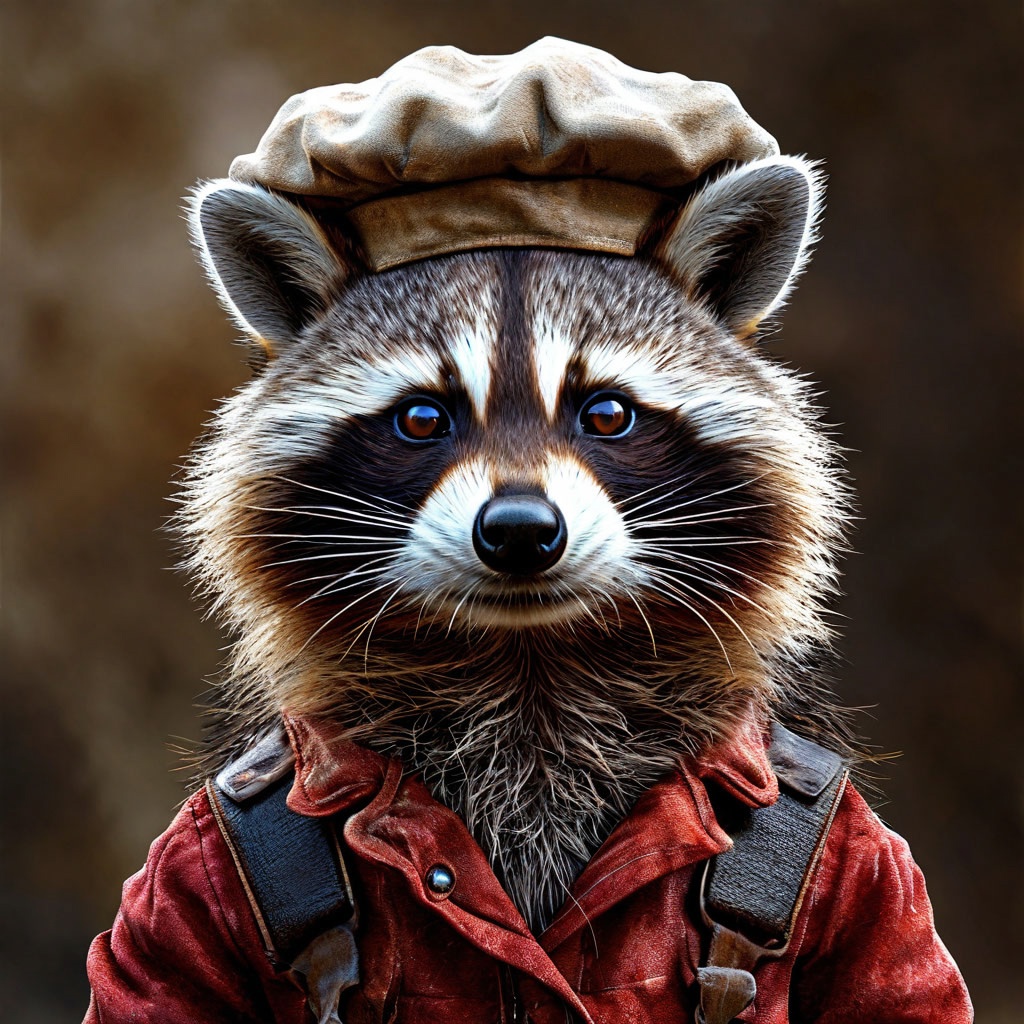 Ответы: 421365